Benevolence 101
Meeting Financial Needs in Your Life Group
Ron Kelley
Prestonwood Foundation 
prestonwoodfoundation.org
rkelley@prestonwood.org
972-820-5439
Prestonwood Foundation prestonwoodfoundation.org
Servant Ministry 
Annual Will Drive 
Biblical Financial Guidance 
Career Transitions 
Church Benevolence 
Culture Impact Team
Marketplace Ministry Outreach
Legacy Giving
Estate Planning
Family Legacy Fund
Weekly Planned Giving e-Newsletter
Resources (Widows Guide, Life Planning Guide, More Than Money Bible Study)
Introduction
Prestonwood offers one-time financial assistance to church members who qualify. 
There is an upward trend over the past three years for Benevolence assistance within the Prestonwood Membership. 
Benevolence addresses Financial Hardship – unemployment, sickness, family tragedy, etc.  
Issues with affordable housing, increased utility costs and overall inflation have made assistance more expensive. 
Local non-profits and government entities have all struggled with funding post-Covid to meet this increased need in our communities. 
Another Shift   Urban issues have moved to the Suburbs. 
For Prestonwood to assist our members, the Benevolence Budget has increased.  To help meet these growing needs, a Benevolence Endowment has also been created.
Designated Gift to the Prestonwood Foundation  Benevolence Endowment 
Comment on Life Groups
Benevolence Process
Parameters to Consider
What Do We Pay?
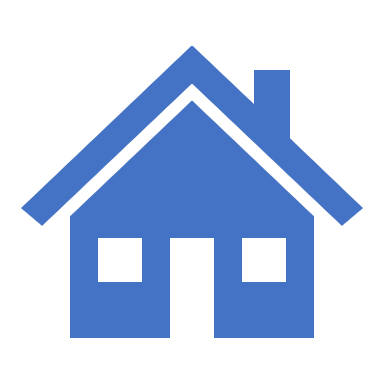 Rent / Mortgage
Late Fees? 
Utilities (water and electric)
Car Payment 
Car Repairs, if it makes sense and reasonable 
Car Insurance 
Internet / Phone 

We require proper documentation (lease, invoices, current bills) as we pay directly to the vendor via check.
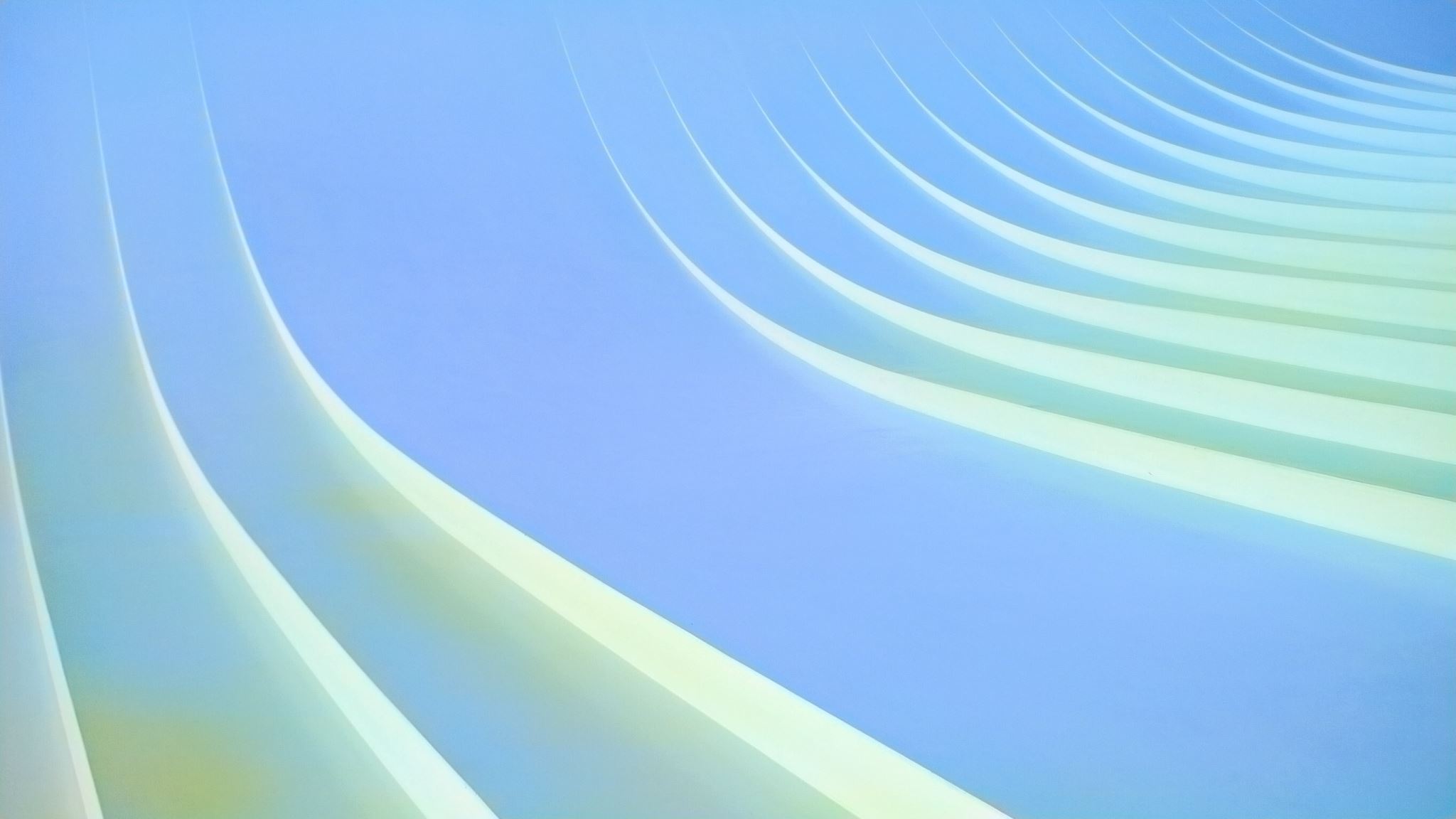 How We Go About Our Business
How Do We Handle Homeless People Who Come to the Church
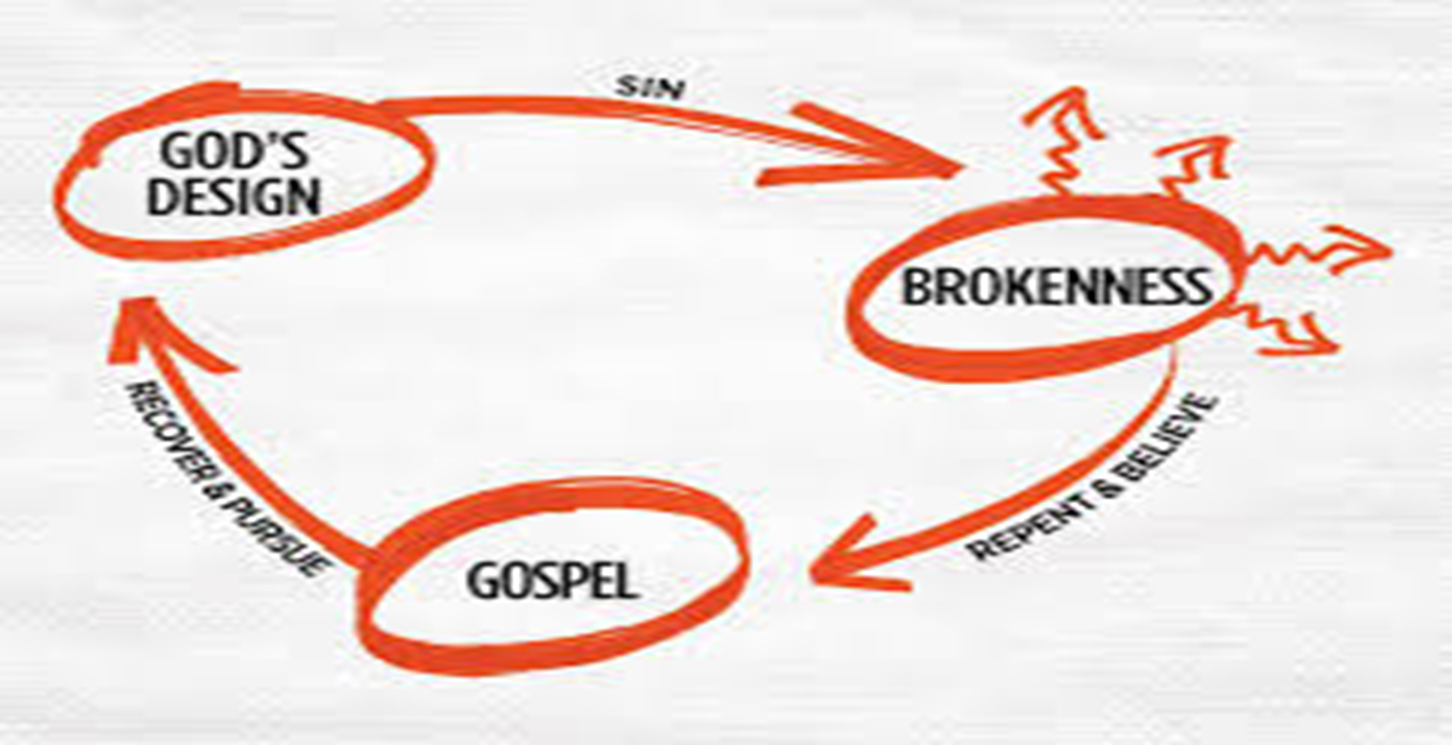 We offer them a meal at Main Street if open
We offer Prayer and the Gospel 
We provide list of community resources 
Resources most of the time are County based 
Homeless Crisis Helpline: 888-411-6802
https://collinhomeless.wixsite.com/cchc for overnight cooling /warming stations 
https://www.collincares.org/agency1_list.php
https://prestonwood.org/connect/adults/lifegroup-leader-resources/supporting-your-people-2/
Inflation / Affordable Housing / Utilities
Average Amount Given Per Applicant
Three Year ComparisonPrestonwood Dollars Distributed
11
Some Benevolence Testimonies
Quick Summary
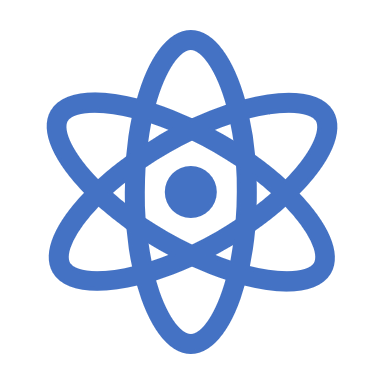 Benevolence is provided to:
PBC members 
One-Time Assistance - are there exceptions? 
If you are an active member in the church, we’re going to work hard to find a solution.
Example: Family Tragedy 
If we cannot assist financially, we will provide community resources.
We strongly encourage seeking help to address core issue that caused hardship. 
Three Reasons Why God Created Money?
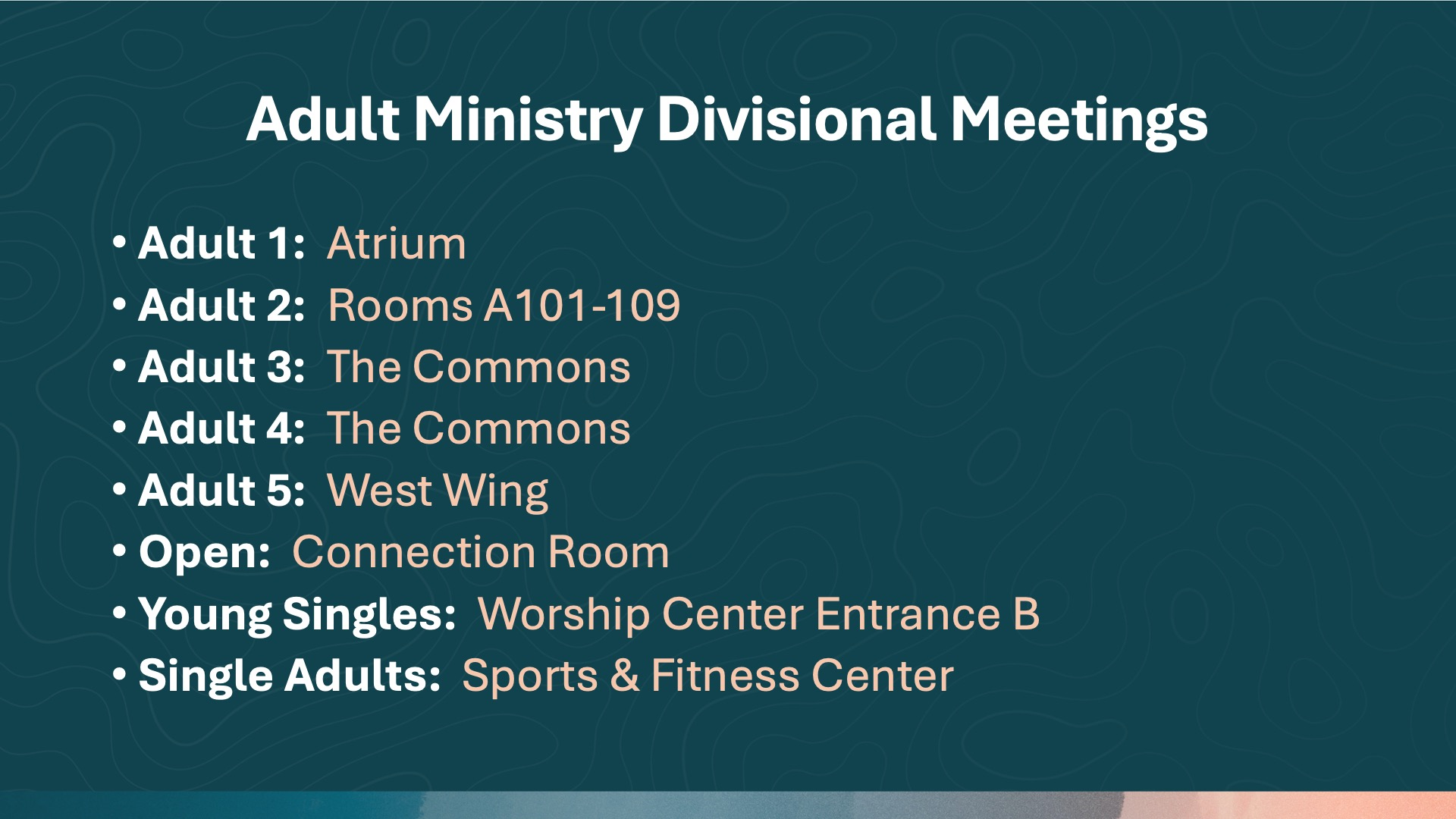